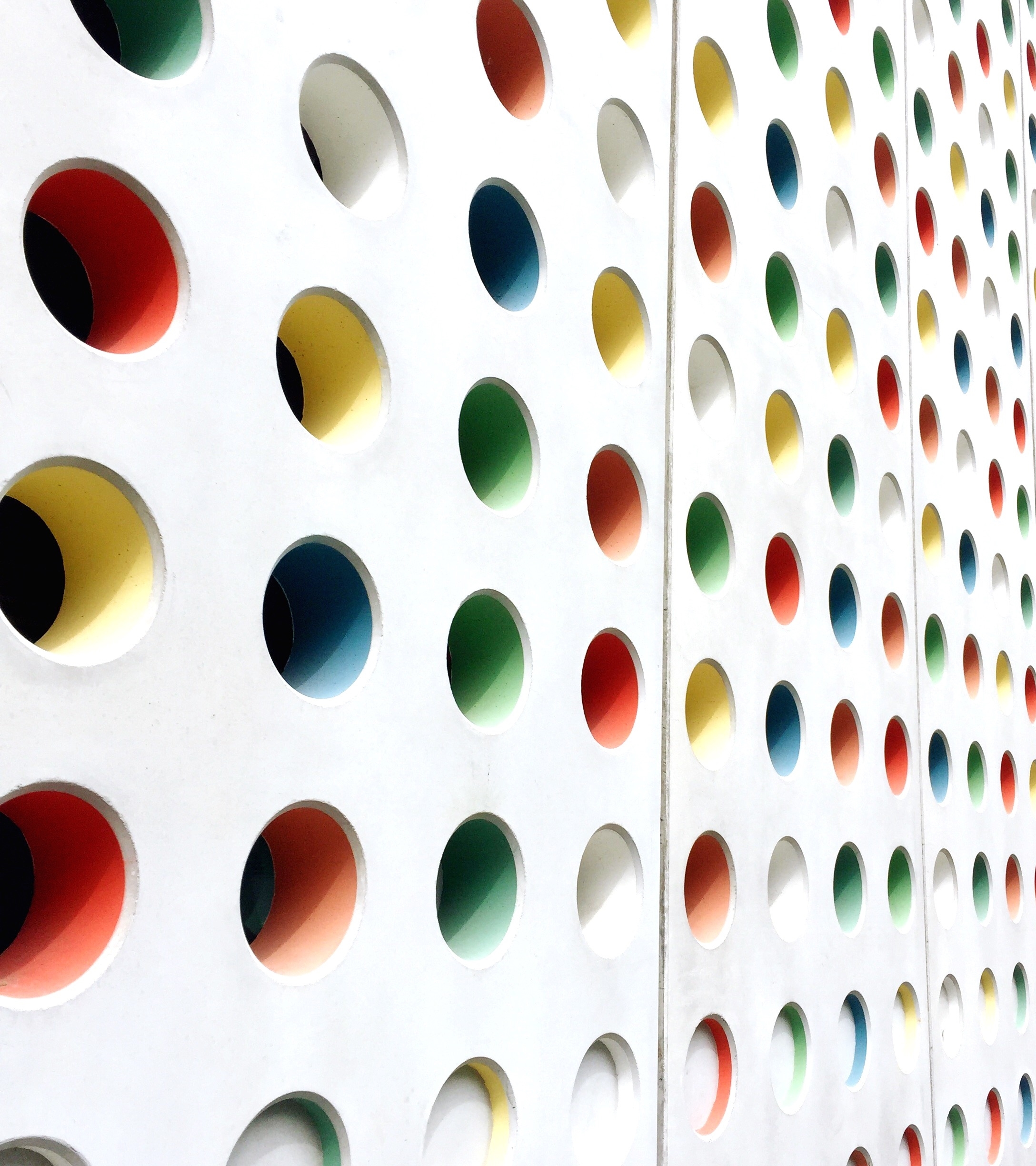 Equal Employment Opportunity (EEO) Professional Development Programming
Shannon KrajewskiLos Angeles Pierce College
Nashona AndradeGrossmont-Cuyamaca District
Today’s Agenda
Tell us about the funding from the CCCCO for EEO/Diversity.
Krystal Henderson, EdD
Grant Monitor/ Consultant
Equal Employment Opportunity/Culturally Competent Professional Development Program
California Community Colleges Chancellor’s Office
9 Multiple Methods
EEO and PD Presence
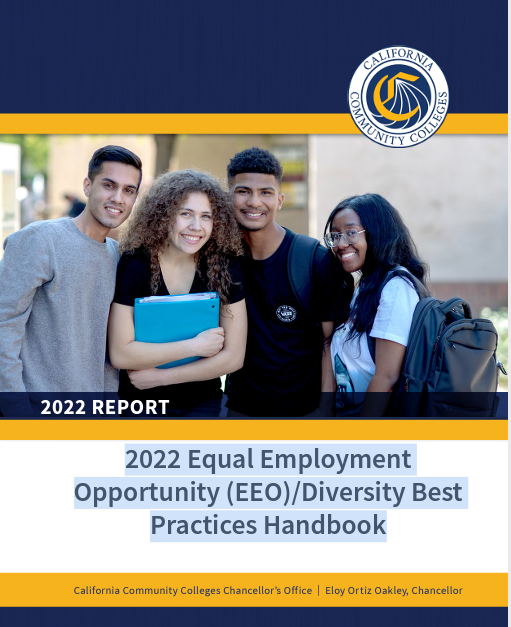 Highlights from:2022 Equal Employment Opportunity (EEO)/Diversity Best Practices Handbook
Highlights from:2022 Equal Employment Opportunity (EEO)/Diversity Best Practices HandbookPre-Hiring
Highlights from:2022 Equal Employment Opportunity (EEO)/Diversity Best Practices HandbookHiring
Highlights from:2022 Equal Employment Opportunity (EEO)/Diversity Best Practices HandbookPost-Hiring
What Professional Learning is Needed to Support EEO?
What is your campus already doing? Is it working?
Where are the gaps on your campus? Where are there needs?
What is your role?
Who are your allies in this work? (Hint, think outside your college/district, too!)
What support is needed from your college, district and the CCCCO?